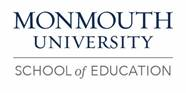 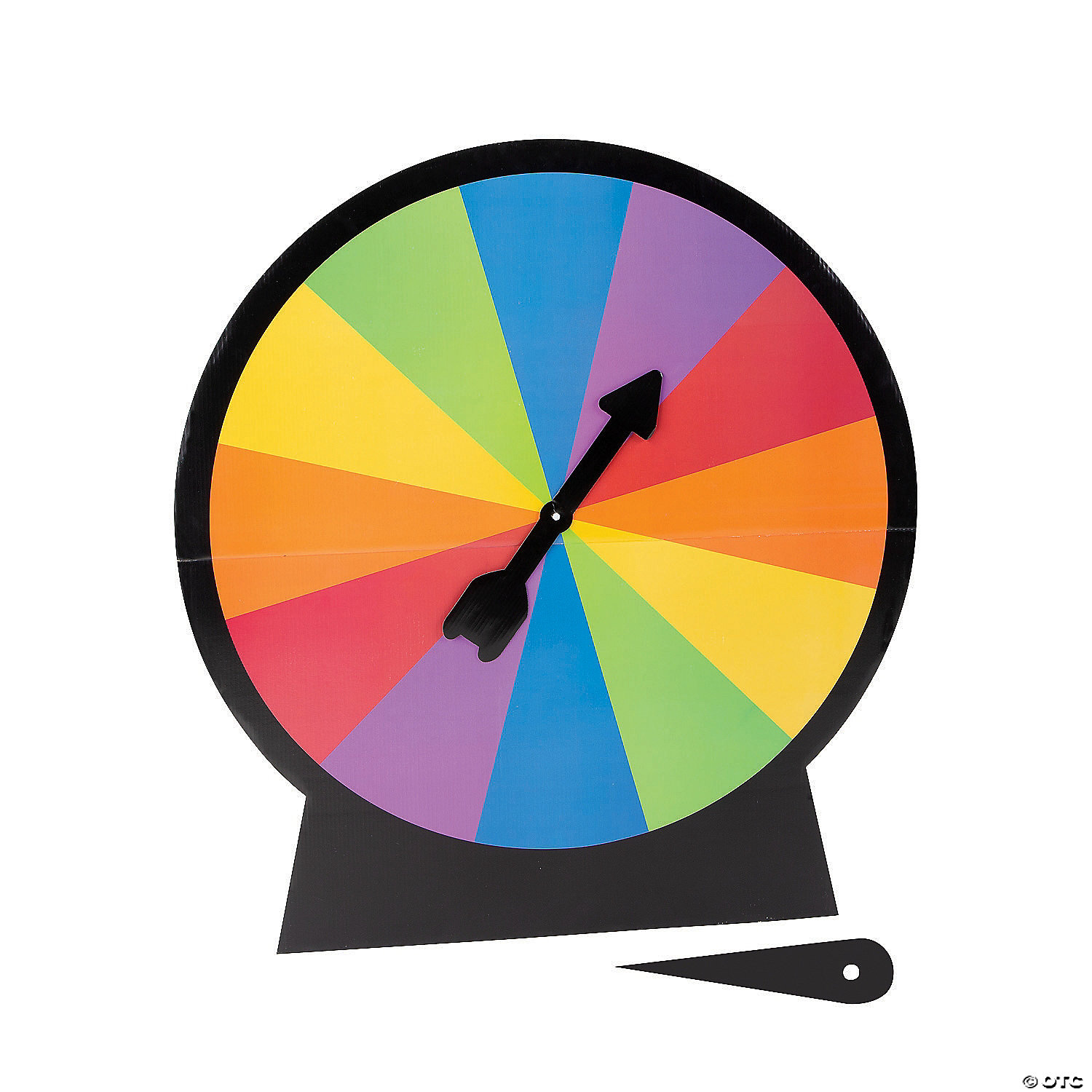 SPINNING SPINNERS
Danielle McNeelyMonmouth University
Understandings
I learned how to work with students 1 on 1 versus in a small/big group setting
I learned different techniques on how to work with students in a classroom 


Impacts
When the teacher was absent, I was able to step in and help a small group of students
When the teacher was working with one student, I was able to play my activity with the other student
Each week I was able to challenge the students more by extending the activity


Future Goals
I will take the skills I have learned from my student teacher and use them in my classes and future student teaching hours
I want to work on my confidence first and foremost. It is important to have confidence when helping students learn
Description of Students
1 female and 5 male students
All 6 students have autism
Autism
1 student works with a 1 on 1 teacher during class

 Course & Project
EDS 330: Foundations of Special Education
Spinning Spinners
Created 2 different spinners, one for the tens place values (1-3), the second was for the one’s place values (1-9)

Role
I observed the students during morning activity and math
I would sit with students and help them finish their work
Setting
Overview of Community
Long Branch, New Jersey
Monmouth County
The population is 31,952
Poverty rate: 18.2%
Citizenship %: 70%
68.1% White, 13.6% African American, 11.1% Other race
https://worldpopulationreview.com/us-cities/long-branch-nj-population

Overview of School
Anastasia Elementary School
Grades K-5
578
10:1
297 Male students and 289 Female students
55% Hispanic, 30% White, 10% Black
https://rc.doe.state.nj.us/2020-2021/school/summary/25/2770/065?lang=EN 

Overview of Classroom
K-2 Autism
6 students
3 different areas of desks where students meet for small groups
Laptops
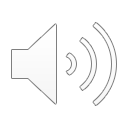 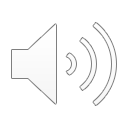